StyregruppemødeAl Salahiyah-skolen
19. december 2019 kl. 13.30 – 16.00
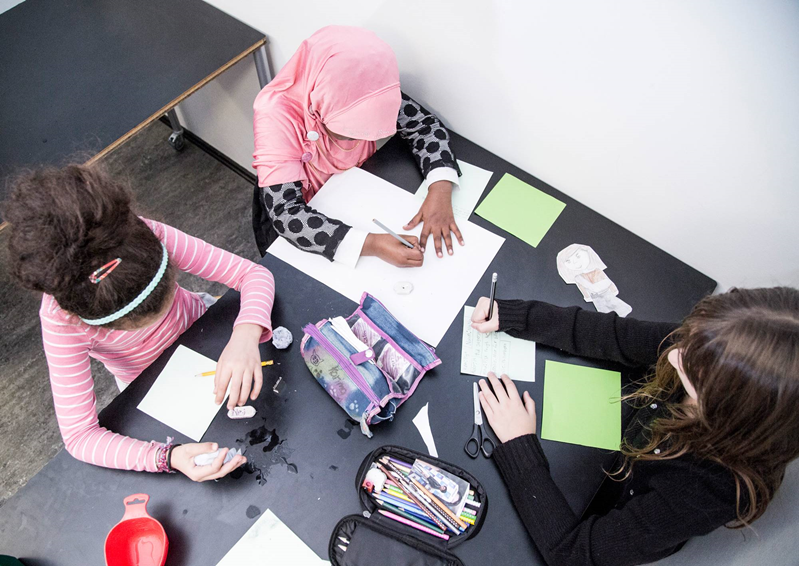 Dagens program
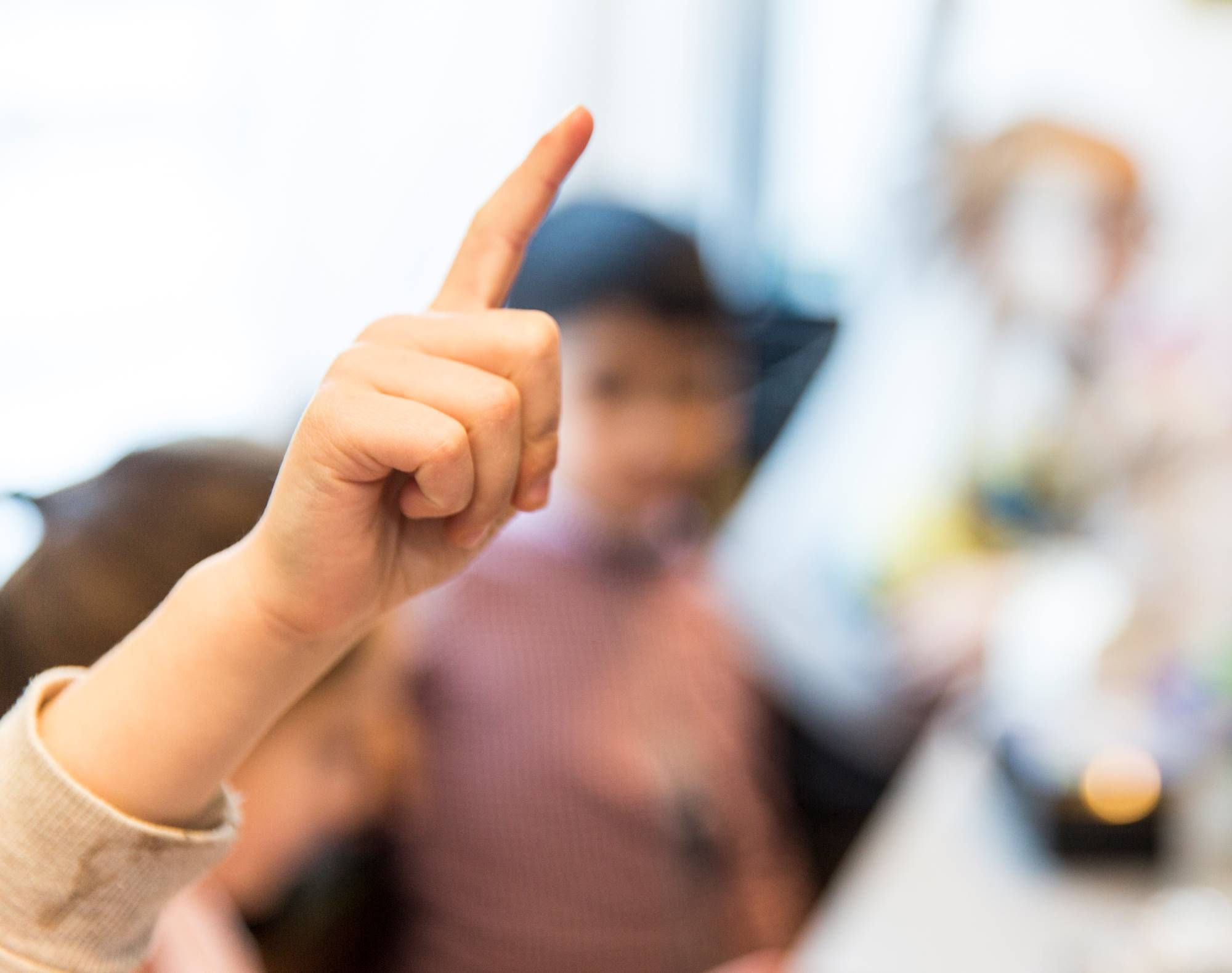 1) Status på forløbet

2) Forandringsplanen – slå de endelige søm i

3) Tidsplan

Fokus på konkrete aktiviteter i foråret
Hvor spiller Liselotte og jeg bedst ind?

4) Drøfte hvordan I kan arbejde videre med kritisk tænkning ud i undervisningen

Ud og lave små øvebaner/eksperimenter
2
Overblik over forløbet
2. halvår 2019

Styregruppe

Jeres vision og mål 

Forandringsplanen

Konference om forældresamarbejde

Introduktion til arbejdet med at styrke børn og unges kritiske tænkning i skolen
halvår  2020

Igangsætte aktiviteter/indsatser

Afprøve nye ting i undervisningen

Sparring fra læringkonsulenter

Deltage på afslutningskonference
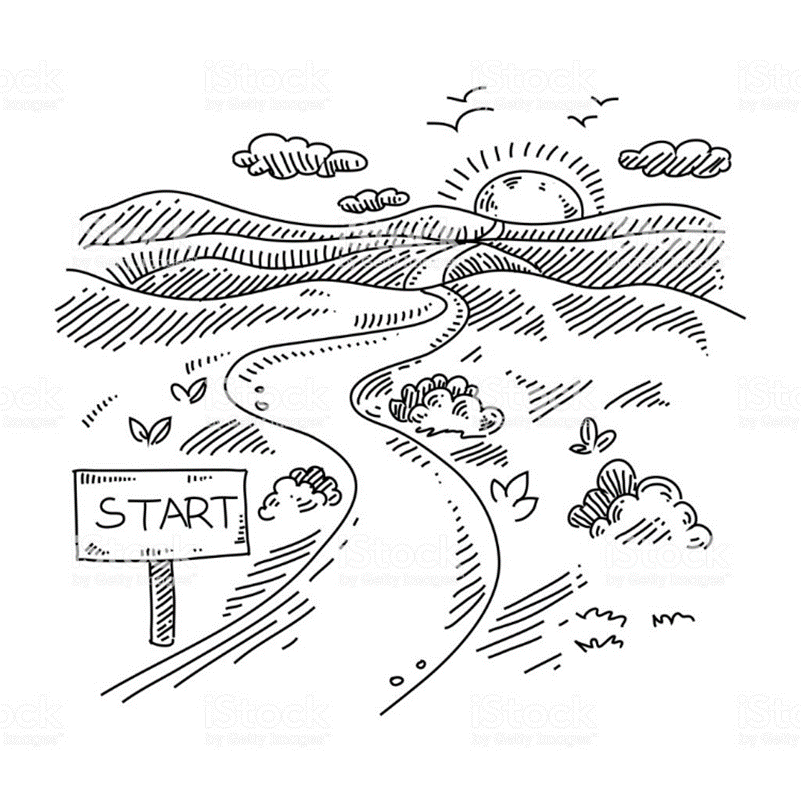 Forandringsplanen
Proces – første del
Vi arbejder enkeltvis med relationen mellem de tre mål og deres delmål. Vi gennemgår dem og finpudser (20 min)

Liselotte og jeg stiller spørgsmål og giver sparring
Relation mellem delmål og langsigtede mål
Er der en rød tråd (så at…)?
Mangler der noget?
6
25. december 2019
Den røde tråd
Så at….
EKSEMPEL: Ledelse og medarbejdere opkvalificeres i samskabelse, projektkompetence, inddragelse mv. SÅ AT ledelsen og lærerne senest d. 1 juni 2020 ser eleverne som medskabende og som en ressource, der sparres med og samarbejdes med SÅ AT lærerne inddrager eleverne i planlægning og undervisning mv. SÅ AT eleverne senest d. 1 juni 2013 engagerer sig i dagligdagen på skolen og i skolens fællesskab
Proces – anden del
Vi arbejder i tre grupper med prioritering af indsatser og aktiviteter
PrioriteringHvad kan ikke undværes for at nå målet?
Mangler der noget for at nå målet?
Er der noget som skal ud? (og evt. et andet sted hen?)
8
25. december 2019
Jeres videre arbejde med indsatser og aktiviteterHvad skal gøres for at nå målene?
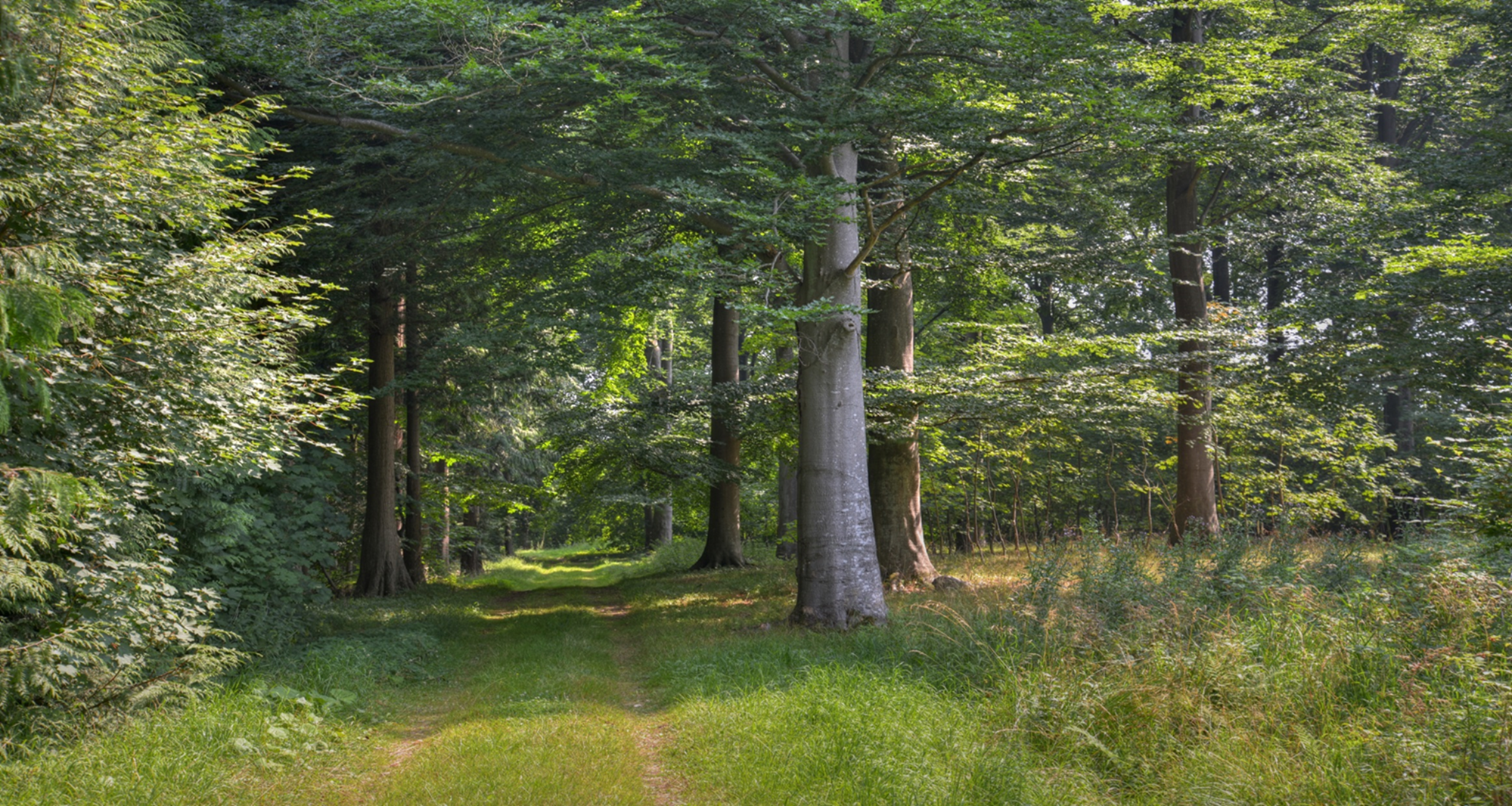 Kritisk tænkning –  de næste skridt
Tre trin til forandring
Opnå ny indsigt (Aha)
Afprøve nye kompetencer (øvebane)
Ny praksis (en del af dagligdagen)
10
25. december 2019
Kritisk tænkning – vejledninger til fagene
I fagenes undervisningsvejledninger er der vejledninger til, hvordan man kan arbejde med kritisk tænkning i det enkelte fag. 

Det findes ofte i kapitel 5 eller 6 - søg på ‘kritisk tænkning’ i vejledningen

www.emu.dk 
Gå ind på ‘grundskole’ og vælg dernæst dit fag. Gå så ind under ‘læseplaner og vejledninger’. Her finder du vejledningerne

Eksempel:https://emu.dk/sites/default/files/2019-10/GSK%20-%20Vejledning%20-%20Matematik.pdf
DE Fem kerneelementer
Hvad virker ifølge forskningen, når børns kritiske tænkning skal udvikles gennem den almene praksis?
Stilladsering af børnenes kritiske tænkning
Dialog, interaktion og udveksling af perspektiver
Inddragelse af emner, situationer og fænomener fra naturen og lokalmiljøet i leg, rutiner og aktiviteter
Visuel kunst og kultur
Kildekritik og informationssøgning

Ingen af kerneelementerne kan stå alene; de virker i samspil og beriger hinanden. Derfor må skolen som helhed udvikle en praksis, som trækker på flere kerneelementer.
I forskningen ses stilladsering samt dialog, interaktion og udveksling af perspektiver ofte i samspil med hinanden eller et af de øvrige kernelementer. 
Ikke alle kerneelementer er afprøvet i dagtilbud – er de mulige at integrere i den pædagogiske praksis i dagtilbud?
Et kerneelement er en betegnelse for et delelement i en indsats, som er afgørende for at igangsætte den ønskede udvikling og dermed skabe positive resultater for børnene.
Kritisk tænkning i Grundskolen
12
Skabe øvebaner med jeres edderkoppemodeller
Hvilke(t) områder, vil du gerne udvikle dig selv/dit team på?

Hvad skulle du/I begynde at gøre for at flytte jer f.eks. 2 numre op ad skalaen på de valgte områder?

Hvad kræver det?
Hvilke beslutninger skal træffes?
Har du brug du viden/inspiration
Hvornår vil du gøre det?
13
25. december 2019
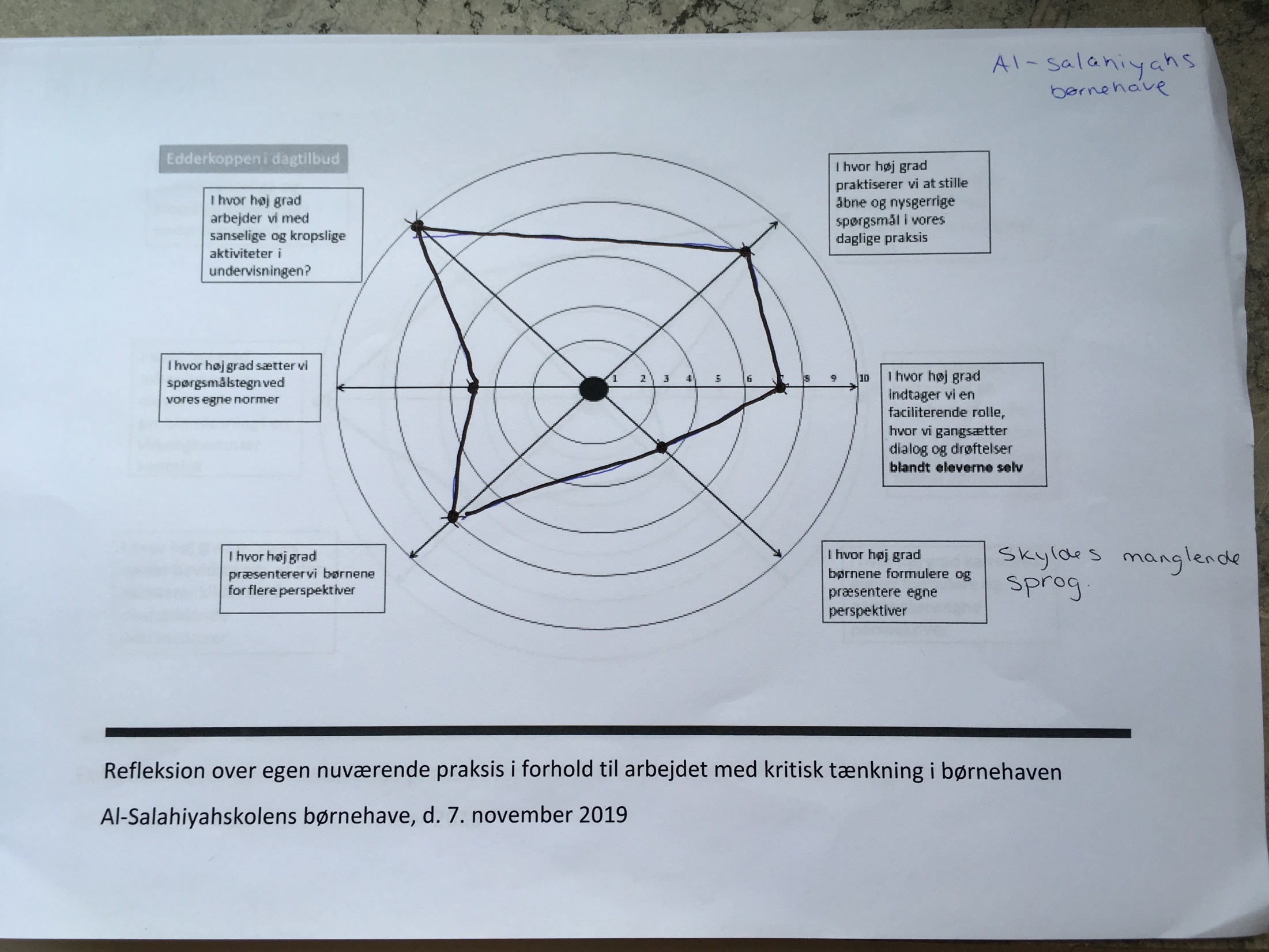 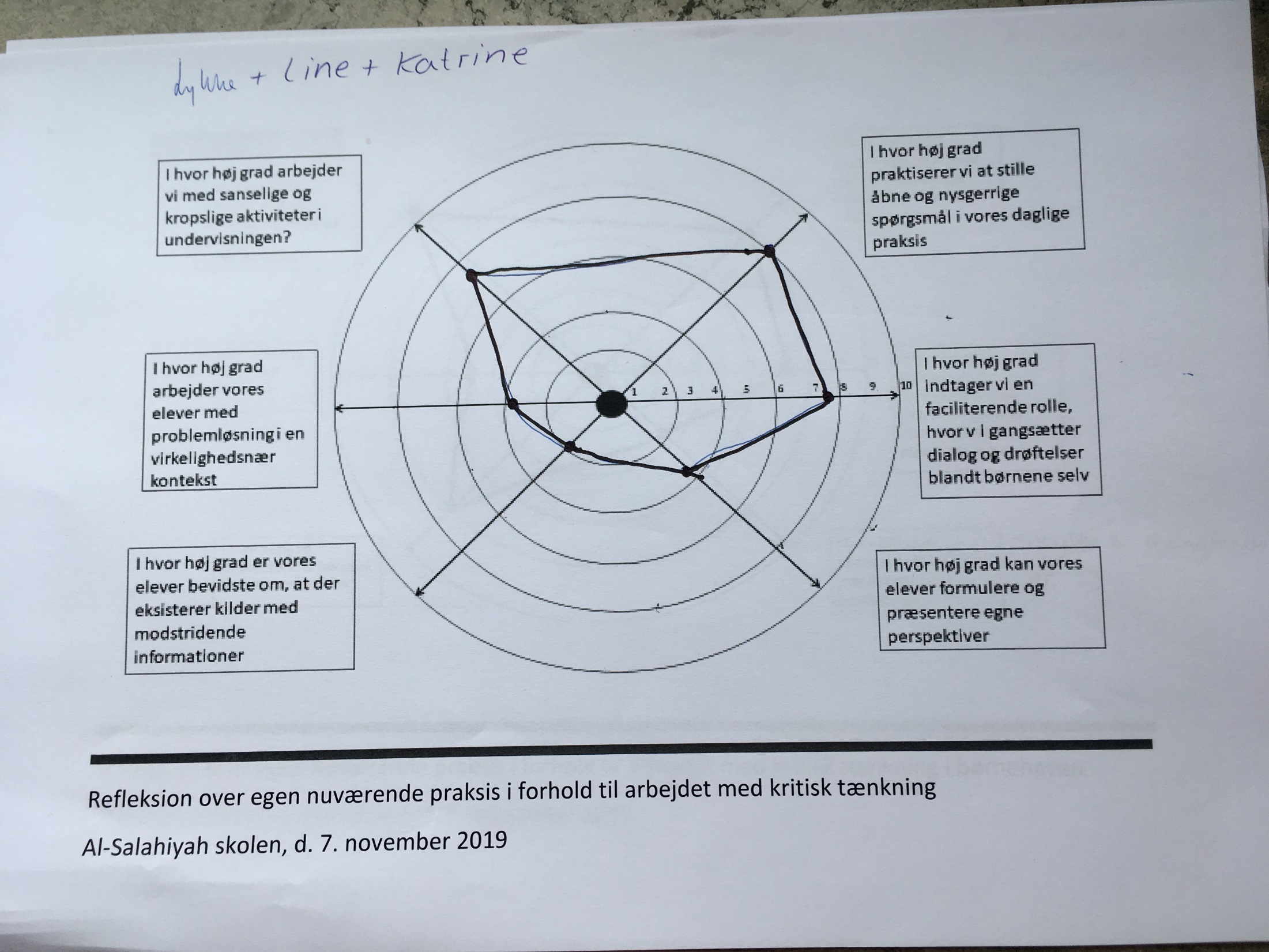 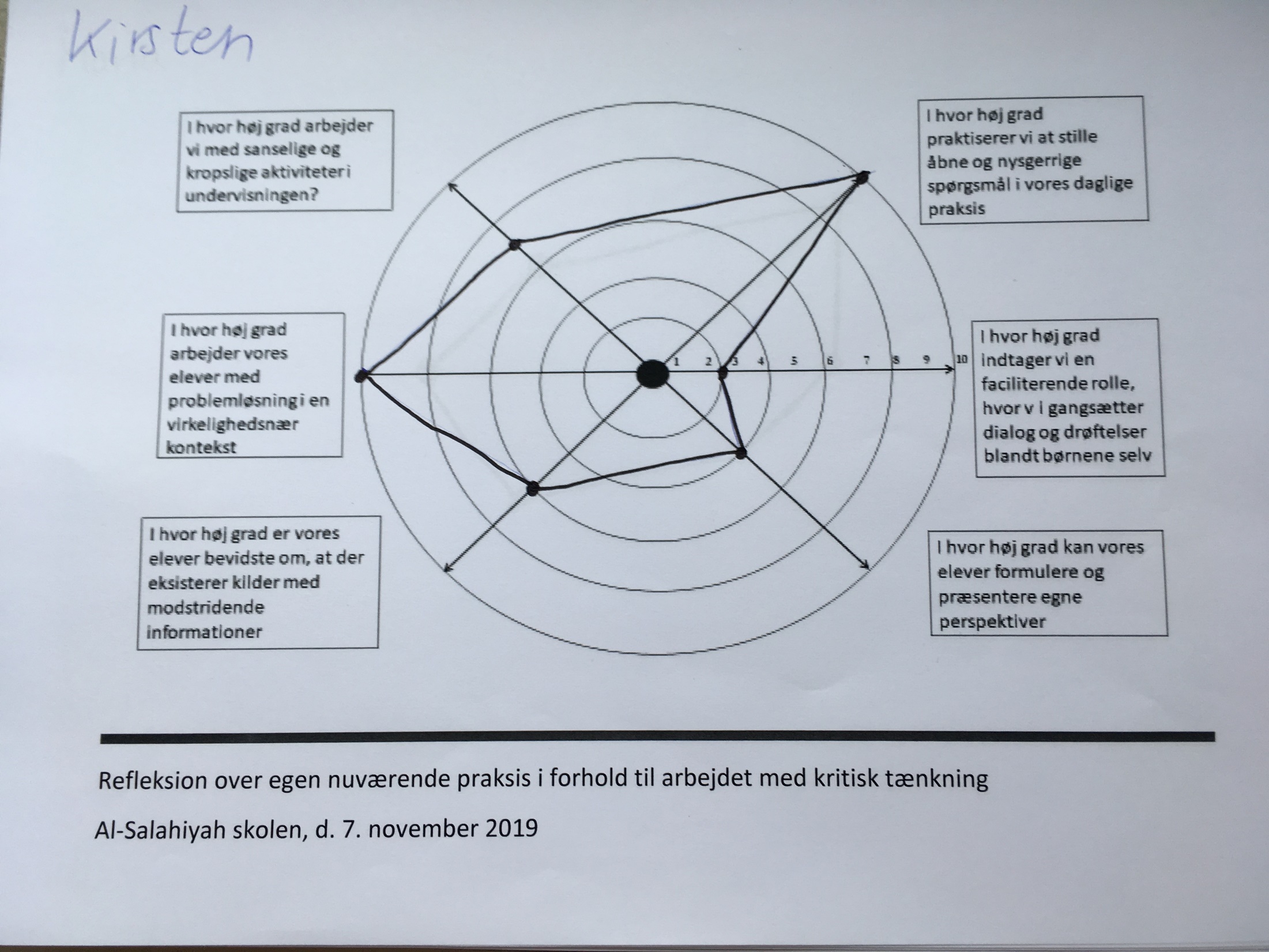 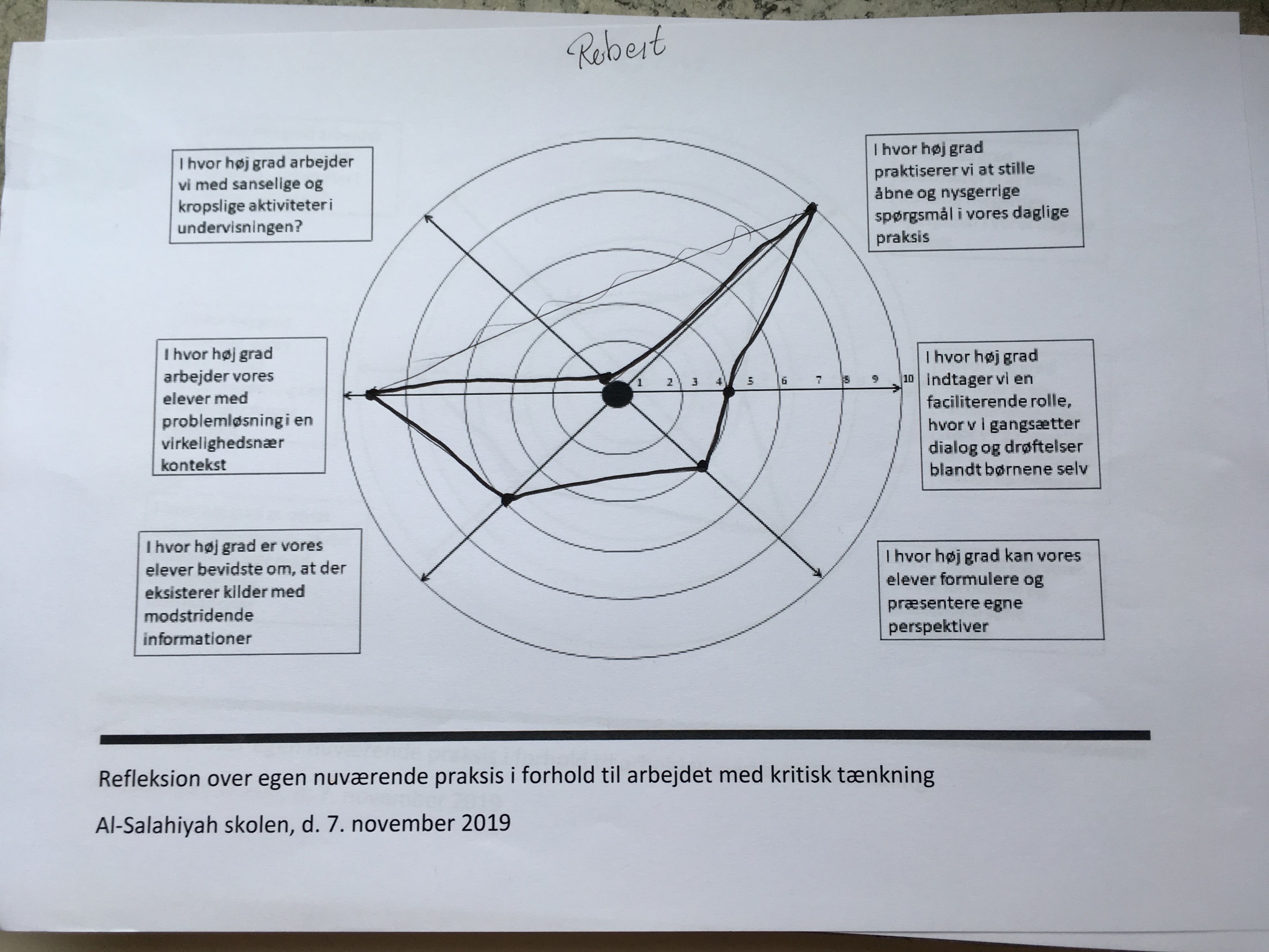 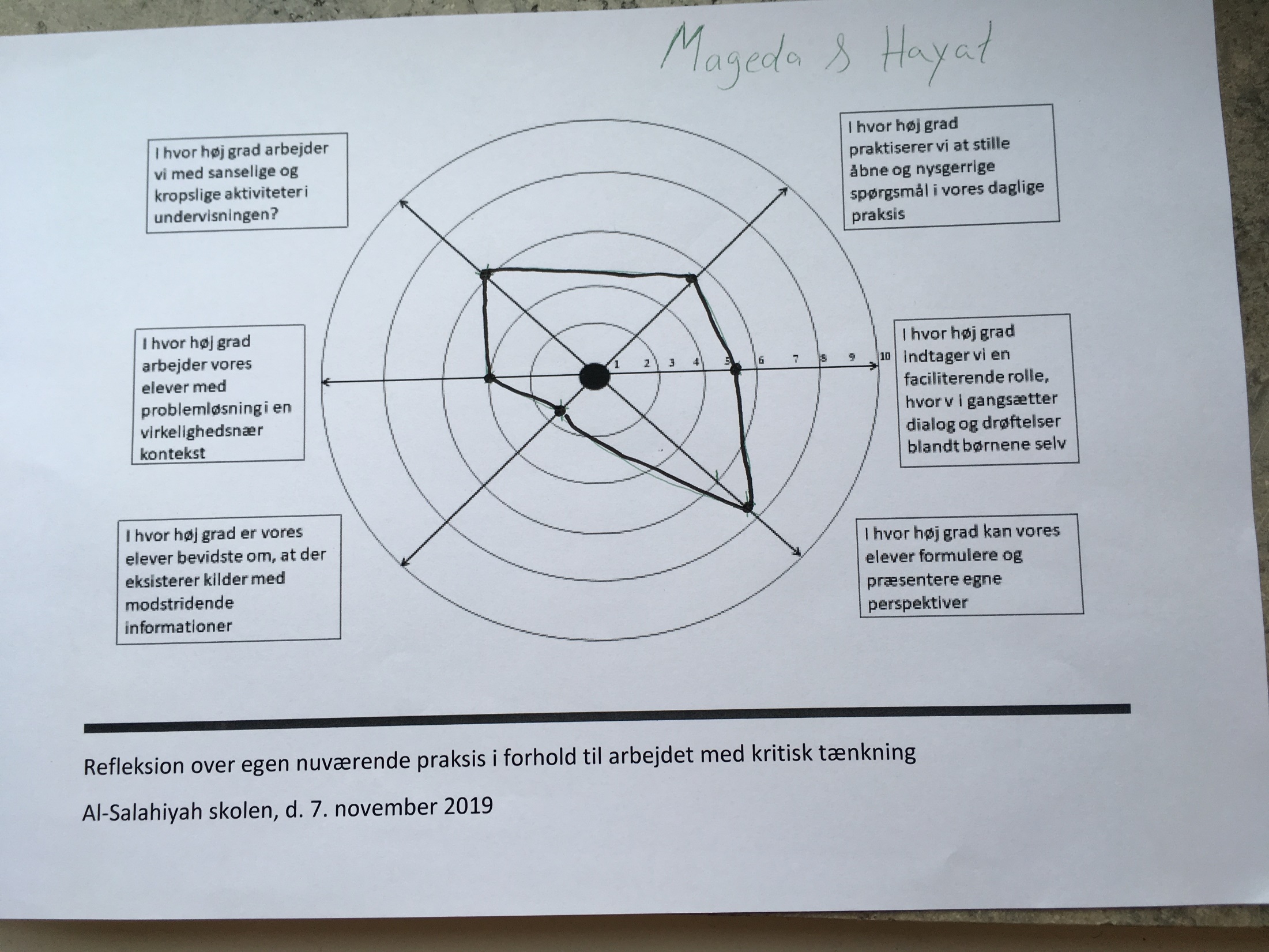 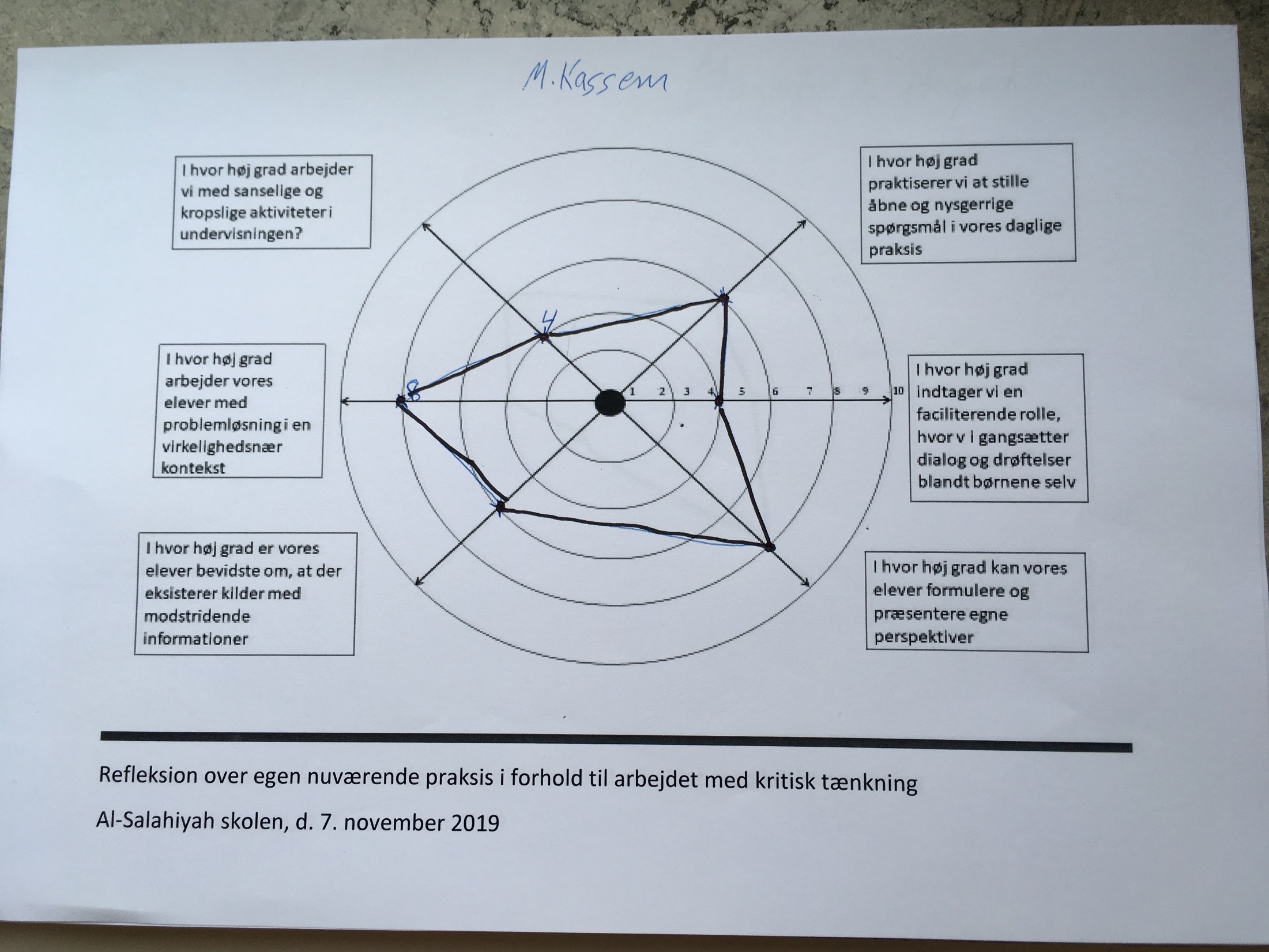